Massachusetts All-Payer Claims Database:Technical Assistance Group (TAG) May 14, 2013
1
AGENDA
Administrative Bulletin 13-04 Published
APCD Version 3.0 Submission Timeline
Submission Guide and Variance Update
Testing Update
Field Highlights of the Month
2
ADMINISTRATIVE BULLETIN
HEALTH CONNECTOR RISK ADJUSTMENT PROGRAM UPDATES
New fields on Member Eligibility
New file type

EFFECTIVE NOVEMBER 2013 FOR SUBMISSIONS OF OCTOBER DATA
3
BULLETIN: ME UPDATES
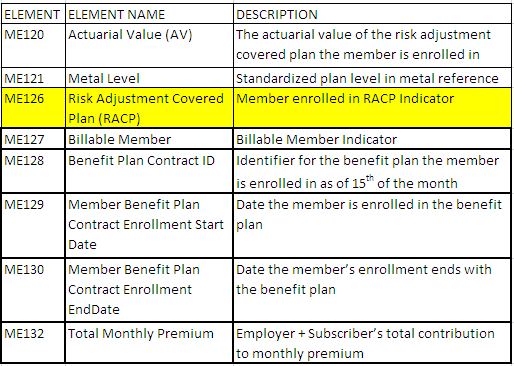 4
BULLETIN: ME UPDATES
Plans not involved in Risk Adjustment will code ME126 = 2.
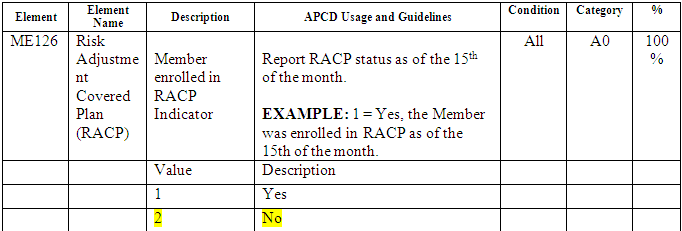 ME120, ME121, ME127 – ME130 require no input when ME126 = 2.
5
BULLETIN: ME UPDATES
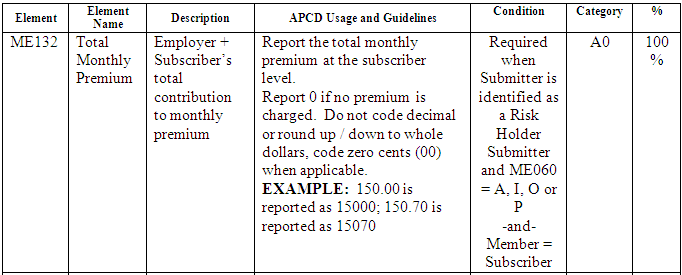 6
BULLETIN: BENEFIT PLAN CONTROL TOTAL FILE
REQUIRED FOR RISK ADJUSTMENT PROGRAM PLANS ONLY

EFFECTIVE NOVEMBER 2013 FOR SUBMISSIONS OF OCTOBER DATA
7
VERSION 3.0 SUBMISSION TIMELINE
PRODUCTION DATA NOW DUE NOVEMBER 2013 FOR OCTOBER 2013 DATA
THIS WILL ALLOW:
ADDITIONAL TIME FOR UPDATES
ADDITIONAL TIME FOR TESTING
DECREASE NEED FOR VARIANCES
DECREASE BURDEN ON PAYERS REQUESTED TO MEET OTHER DEADLINES AS WELL
8
UPDATES
SUBMISSION GUIDE UPDATE

VARIANCE FORM UPDATE
9
TESTING UPDATE
TESTING PROCESS

 FORMAT TESTING ONLY

 FULL EDIT TESTING
10
[Speaker Notes: Testing Process:  We are currently running format testing for carriers.  We will be sending out a document]
FIELD HIGHLIGHTS
Product File requirements
Specific Field Requirements
Delegated Benefit OrgID
Risk Type
QA Specific Fields
Insured Group or Policy Number (DC/MC/ME/PC006)
Patient Control Number
Payer Claim Control Number (DC/MC/PC004)
11
PRODUCT FILE
PRODUCT FILE IS REQUIRED FROM TPA/PBM/DBAs
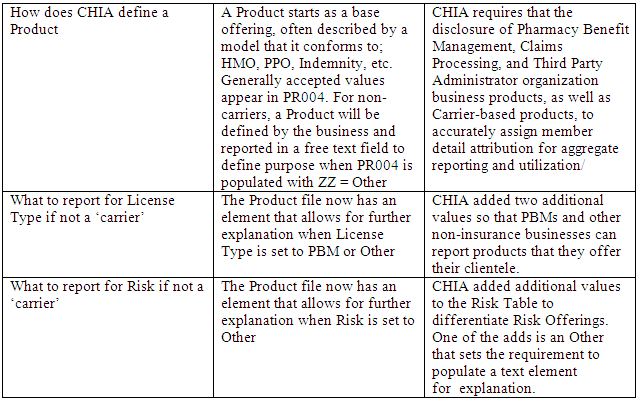 12
DELEGATED BENEFIT ORGID
DELEGATED BENEFIT ORGID: MC100, PC072, DC025
REQUIRED FROM BOTH THE RISK HOLDER AND THE TPA/PBM/DBA
USED FOR LINKAGE TO ENABLE COMPLETE CLAIM ANALYSIS
13
RISK TYPE
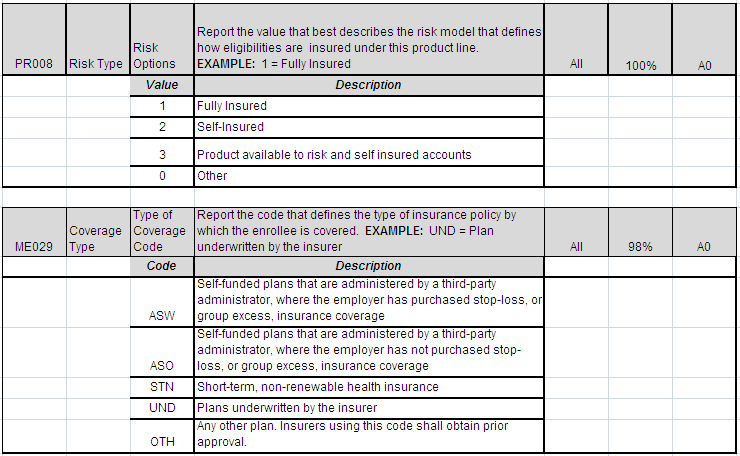 14
QA SPECIFIC FIELDS
15
WRAP-UP
QUESTIONS?
16
TAG SCHEDULE
JUNE 11, 2013 at 10:00 AM   Please note time change

JULY 9, 2013 at 2:00 PM
17
APCD Version 3.0 Schedule 
Production Due
November 2013
18
QUESTIONS
Questions emailed to APCD Liaisons
Questions emailed to DHCFP 
	(CHIA-APCD@state.ma.us).  
Questions on the Data Release and Application emailed to DHCFP (apcd.data@state.ma.us)
19